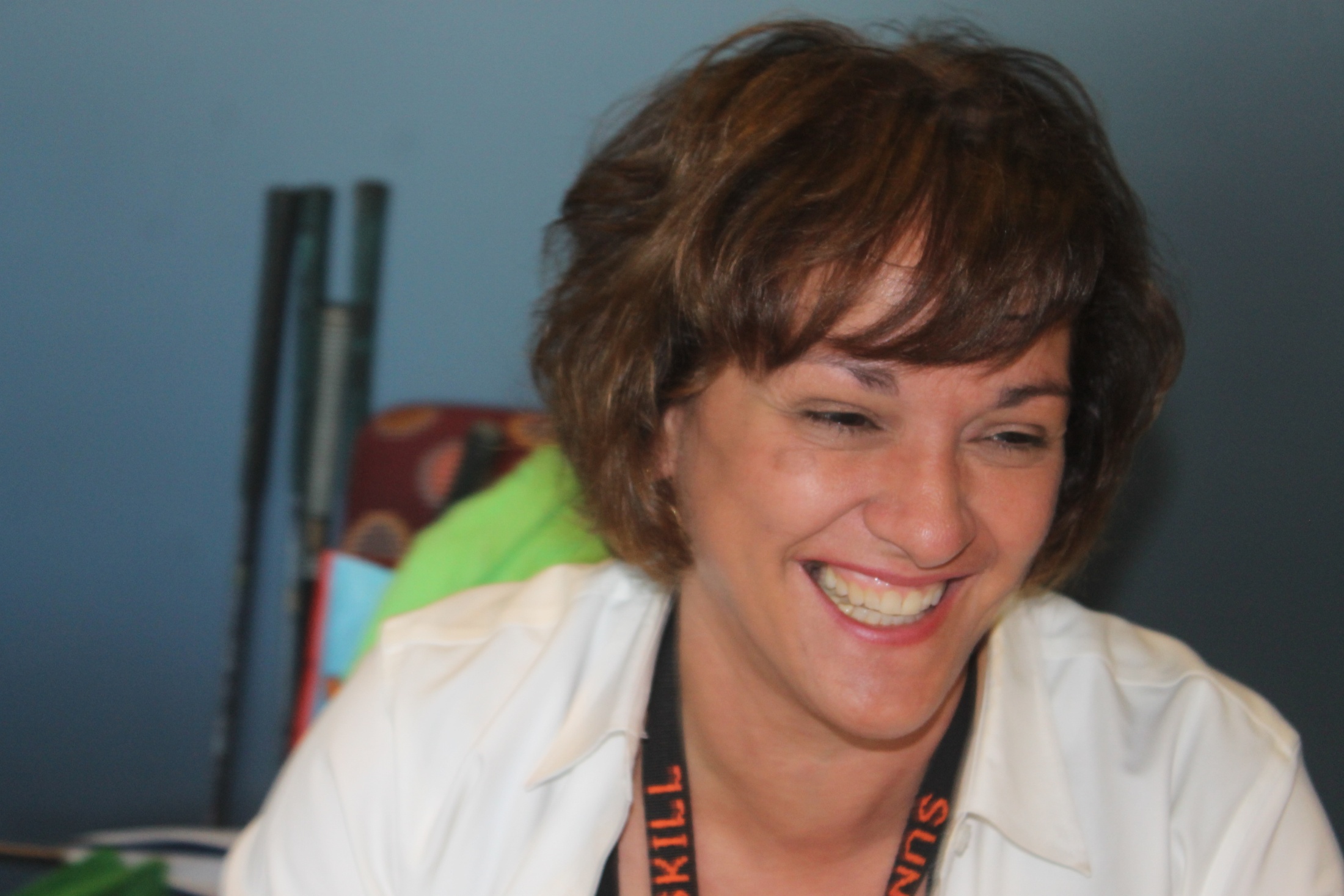 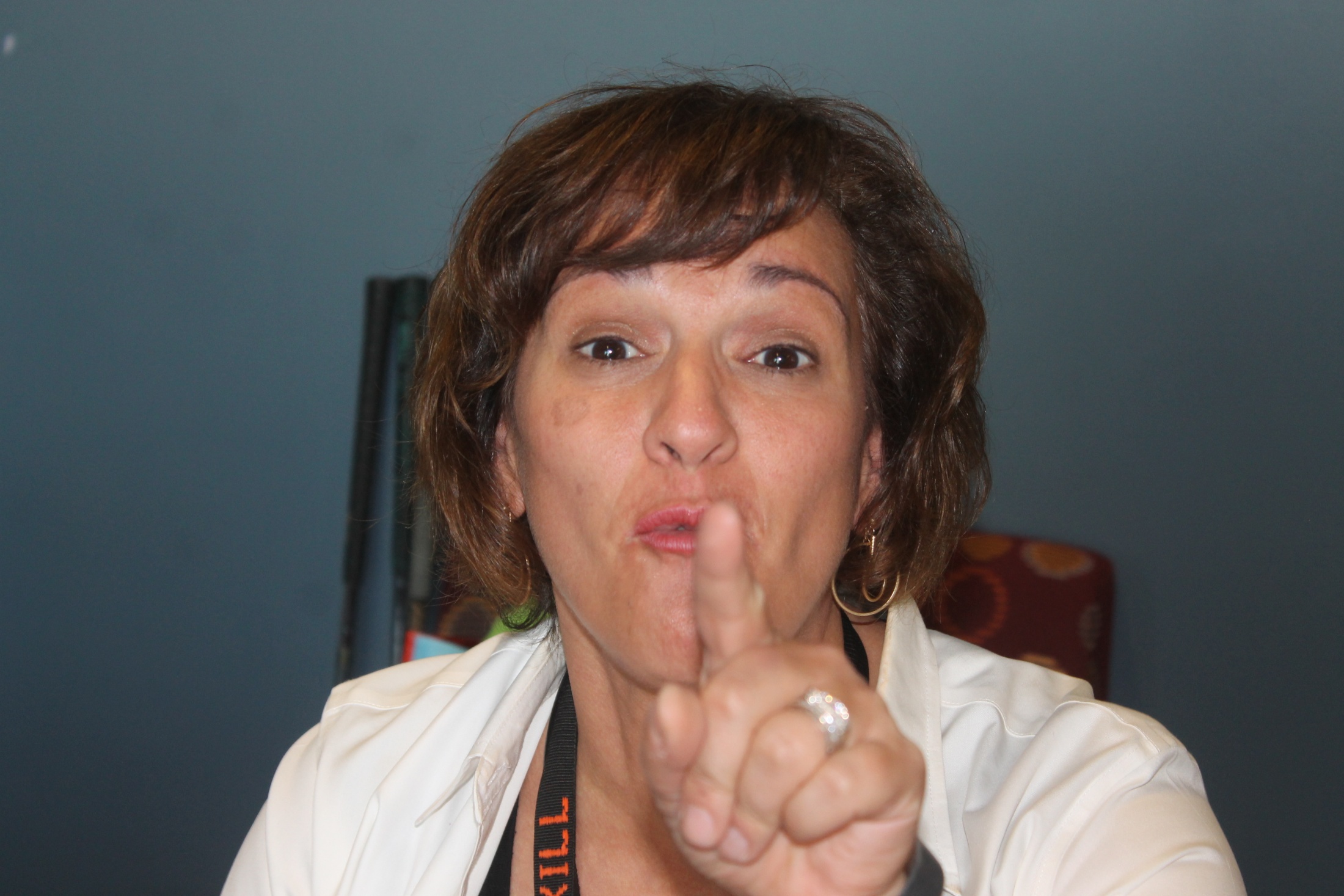 Thank You
Mrs. Gerhardt
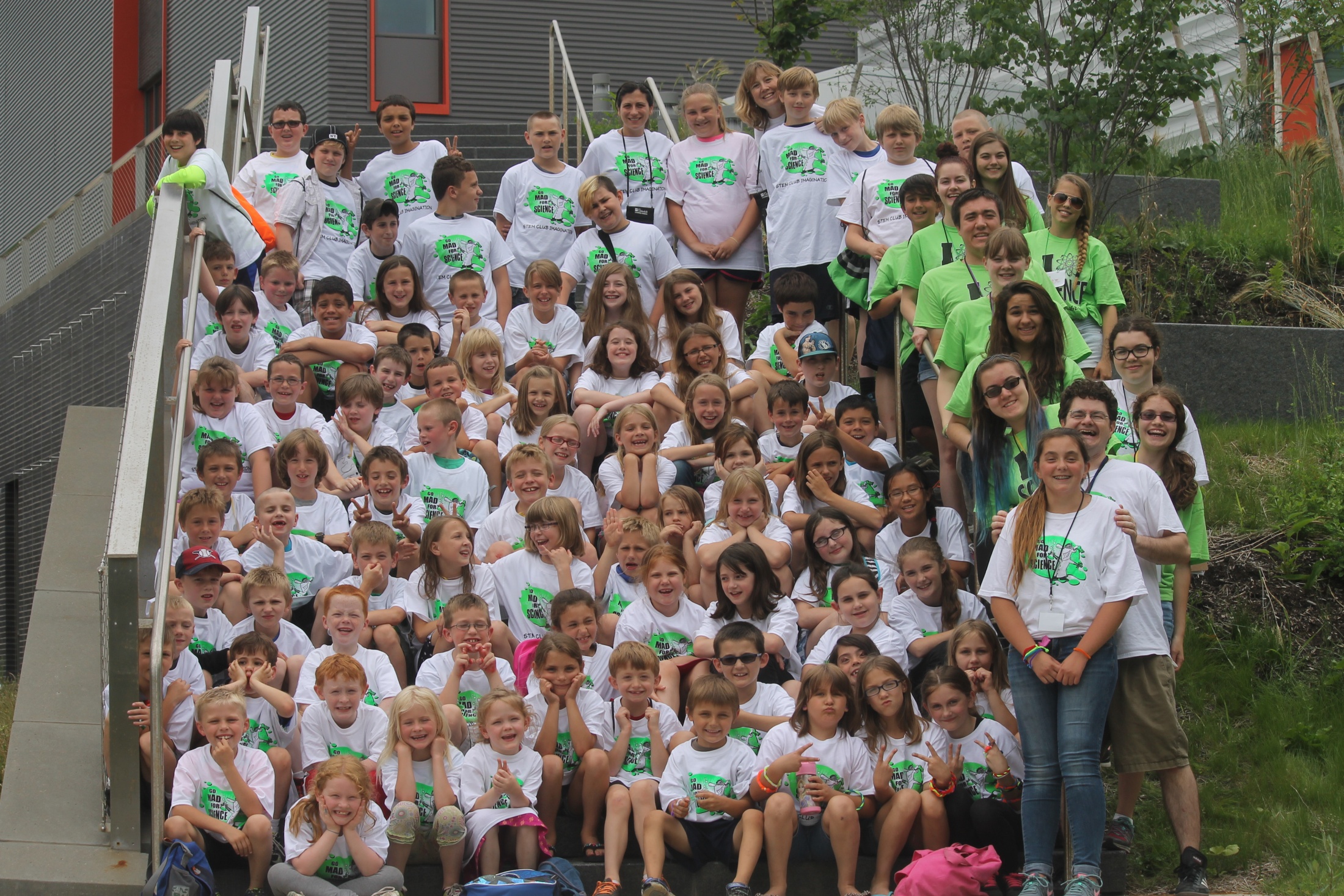 Thank You
SUNY
Cobleskill